Francesco Colangelo, Giorgio Crescenzo - L.S.S. 'G. da Procida'
Run meeting
Erice
[Speaker Notes: Programmazione:
1 Erice: quando, come e perché
2 Cosmic Boxes
3 Prendere le misure: come
4 Le varie altitudini
5 Elaborazione dati]
Francesco Colangelo, Giorgio Crescenzo - L.S.S. 'G. da Procida'
Erice
8th Conference
From Wednesday, 6 December to Friday, 8 December 2017
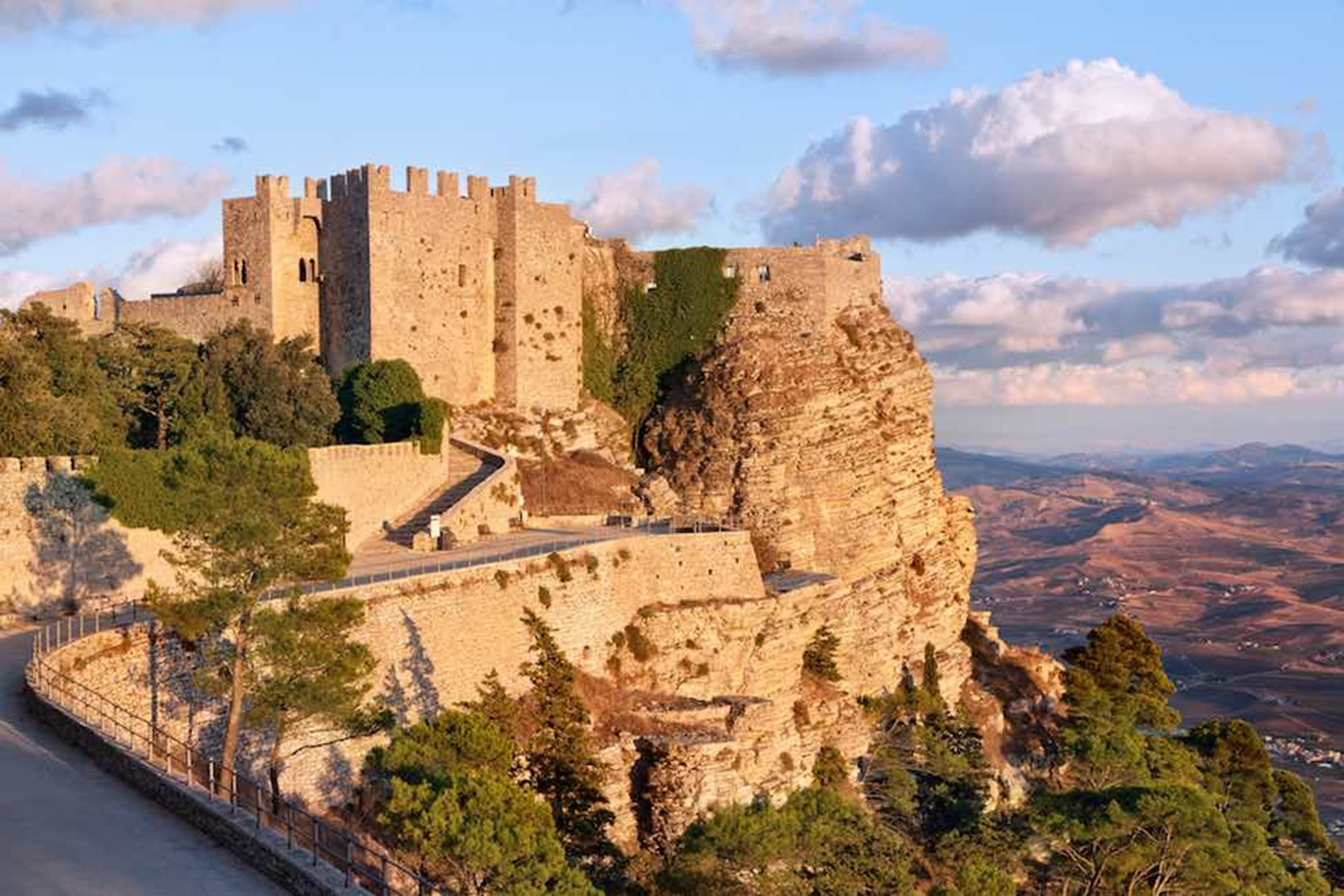 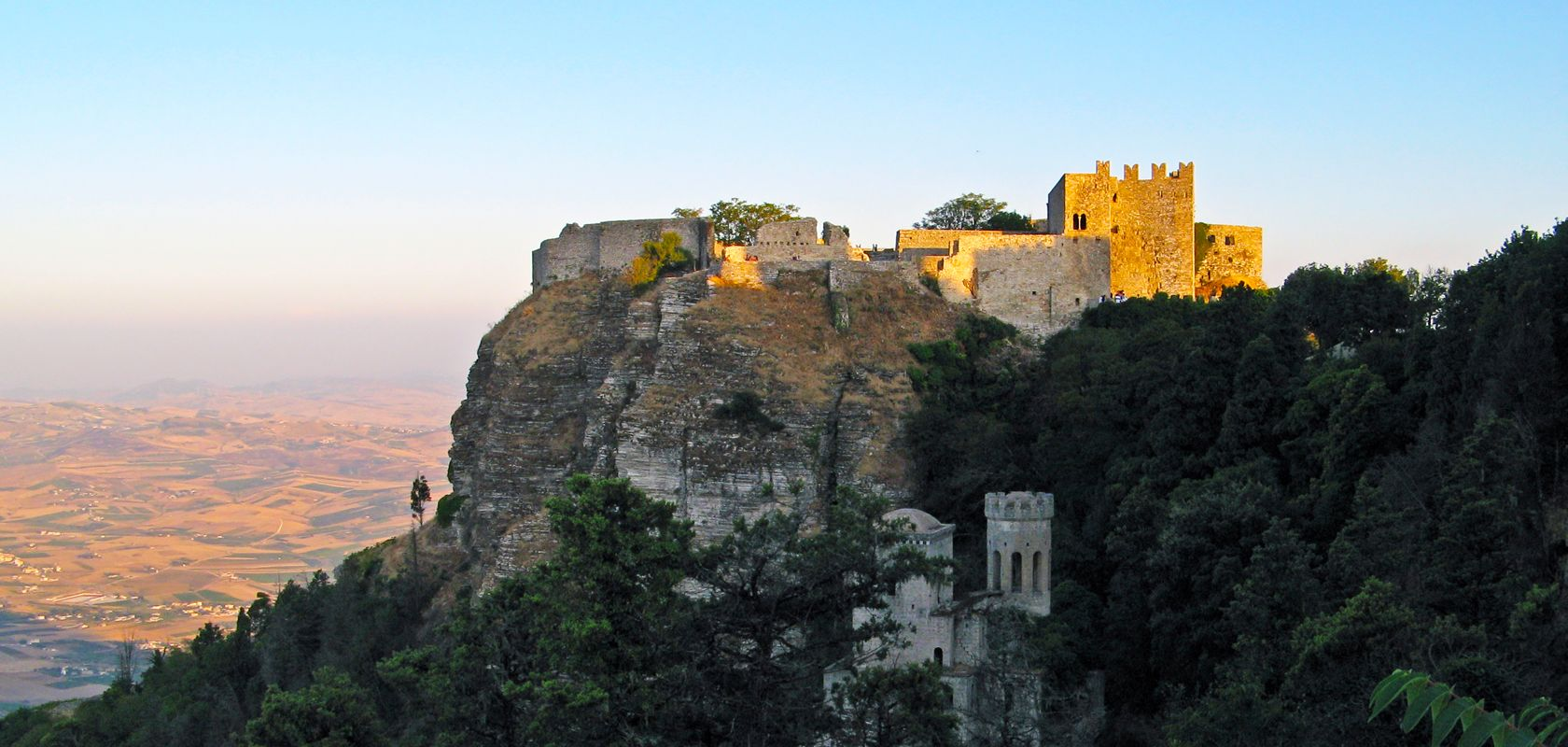 Francesco Colangelo, Giorgio Crescenzo - L.S.S. 'G. da Procida'
The Cosmic Boxes
Cosmic Boxes are portable particle detectors deployed during the Data gathering campaign held in Erice
These telescopes were built by the students of the 'ITIS Avogadro' in Turin, in association with the 'Centro Fermi'
Their original pourpose was measuring the efficiency of the MRPCs telescopes
[Speaker Notes: Che tema usiamo?]
Francesco Colangelo, Giorgio Crescenzo - L.S.S. 'G. da Procida'
Scintillators
Unlike the EEE telescopes installed in our schools these detectors use a double scintillator chamber setup
An organic compound shaped as a tile is wrapped in mylar and connected to two silicon photomultiplier that detect light emitted by the material when crossed by a ionising particle (i.e. muons)
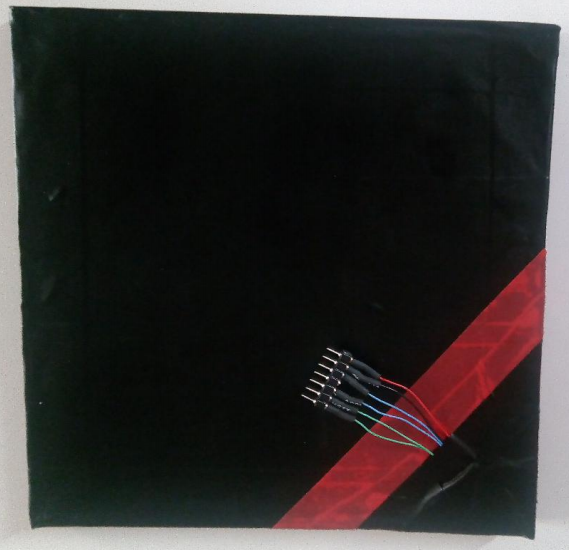 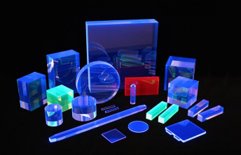 Francesco Colangelo, Giorgio Crescenzo - L.S.S. 'G. da Procida'
Configuration
With scintillator-type telescopes errors and false triggers occour frequently
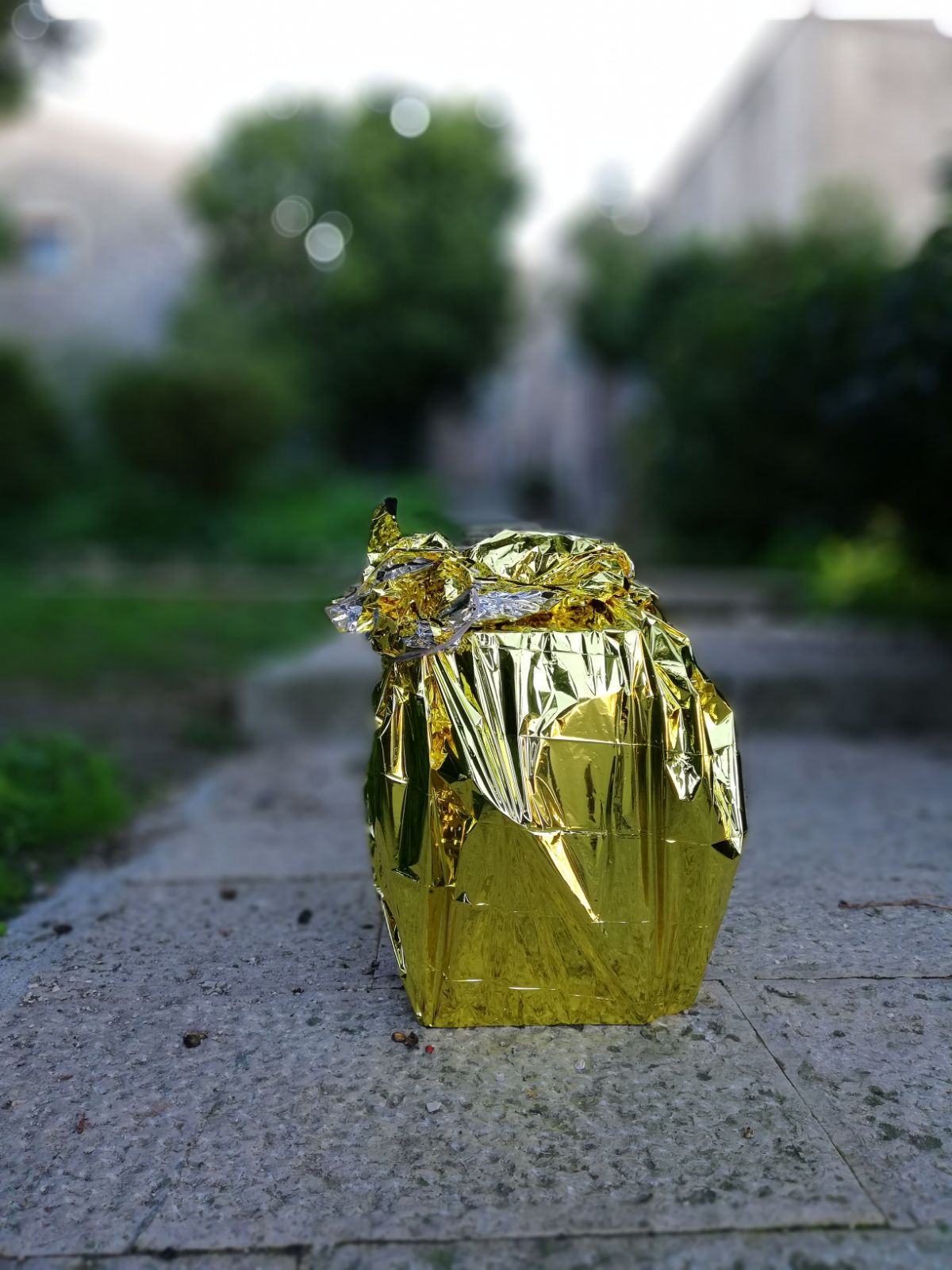 For this reason the electronics will only count coincidences of triggers in both tiles
Moreover, when acquiring data, it is fundamental to cover the Cosmic Box with an aluminum sheet to reduce the noise
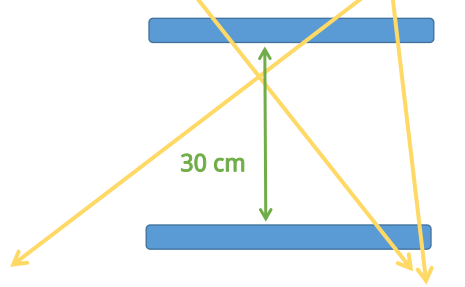 Francesco Colangelo, Giorgio Crescenzo - L.S.S. 'G. da Procida'
Data gathering campaign
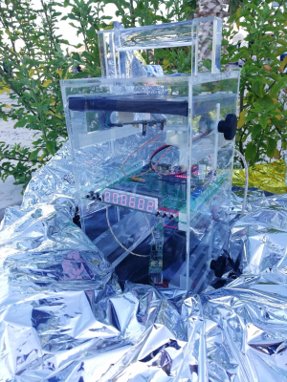 15 Cosmic Boxes were granted to groups of 3 institutes
Each run lasted 40 minutes 
Periodically during the run data like atmospheric pressure, altitude and temperature were logged in an excel sheet
It was crucial to have the highest number of counts possible (and so the most Boxes running for the most time possible) in order to have a small percentage error.
Francesco Colangelo, Giorgio Crescenzo - L.S.S. 'G. da Procida'
Height Dependance
The most important aspect of the campaign was collecting data at different altitudes. Measurements were made in:
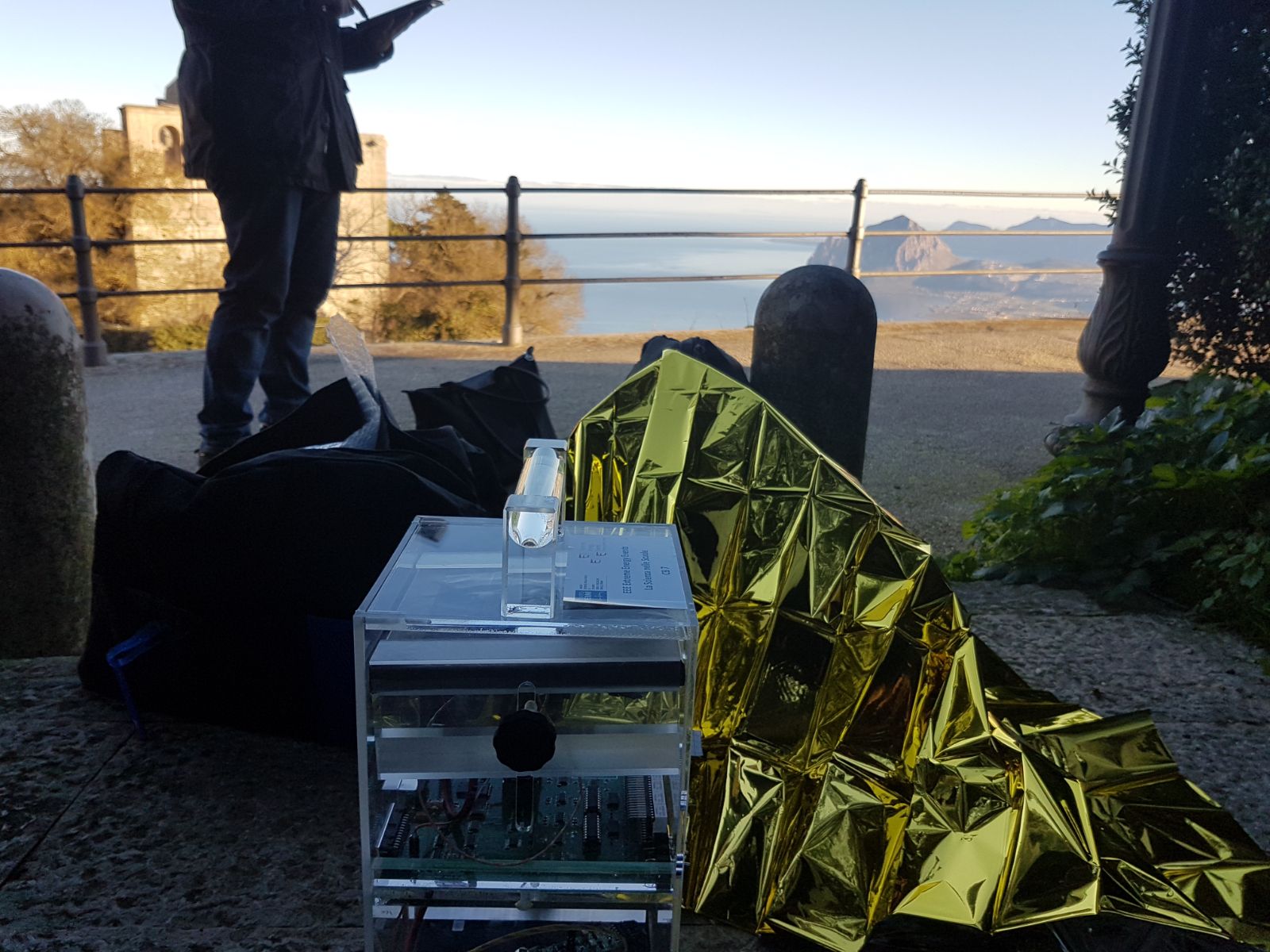 - Segesta (350m)
-Castellammare del Golfo (20m)
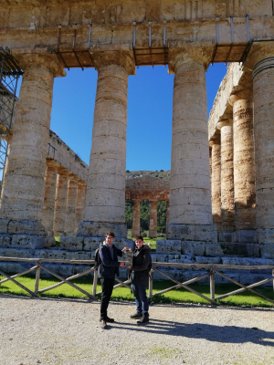 -Erice (740m) in the early morning...
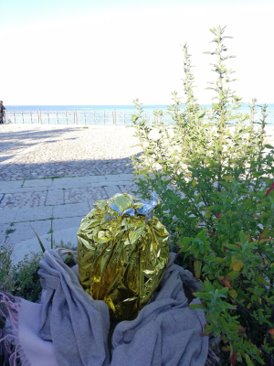 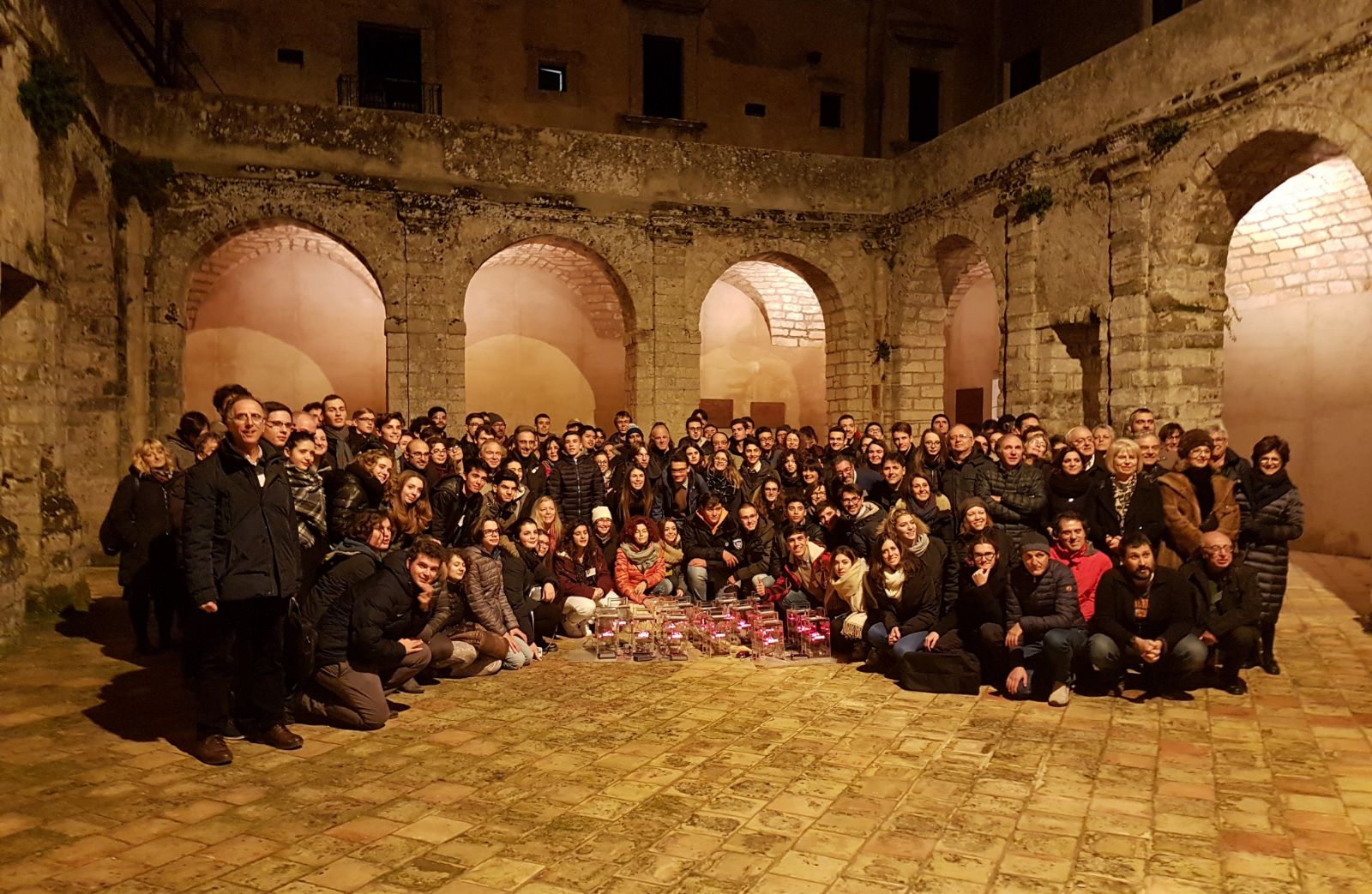 … and at night
Francesco Colangelo, Giorgio Crescenzo - L.S.S. 'G. da Procida'
The aim of the experiment
We wanted to investigate how the frequency of muons is related to the altitude
In fact, because of the atmosphere absorption, the frequency should increases with the altitude... let's see what we obtained!
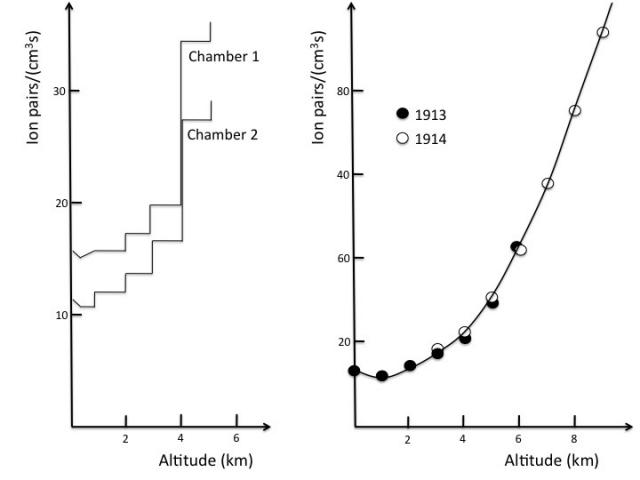 Francesco Colangelo, Giorgio Crescenzo - L.S.S. 'G. da Procida'
Data analysis
Each group put his data on a excel sheet. That is ours.






At the end of the day we sent all the sheets to the professors
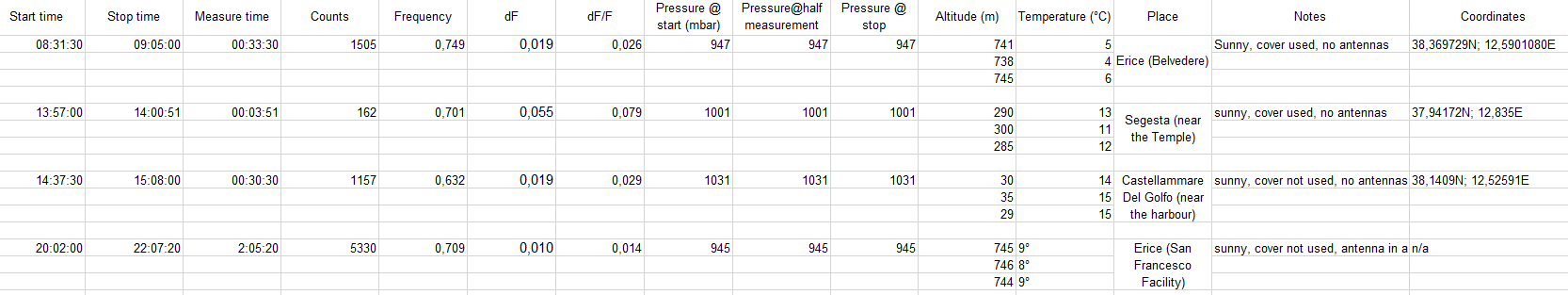 Francesco Colangelo, Giorgio Crescenzo - L.S.S. 'G. da Procida'
Data analysis
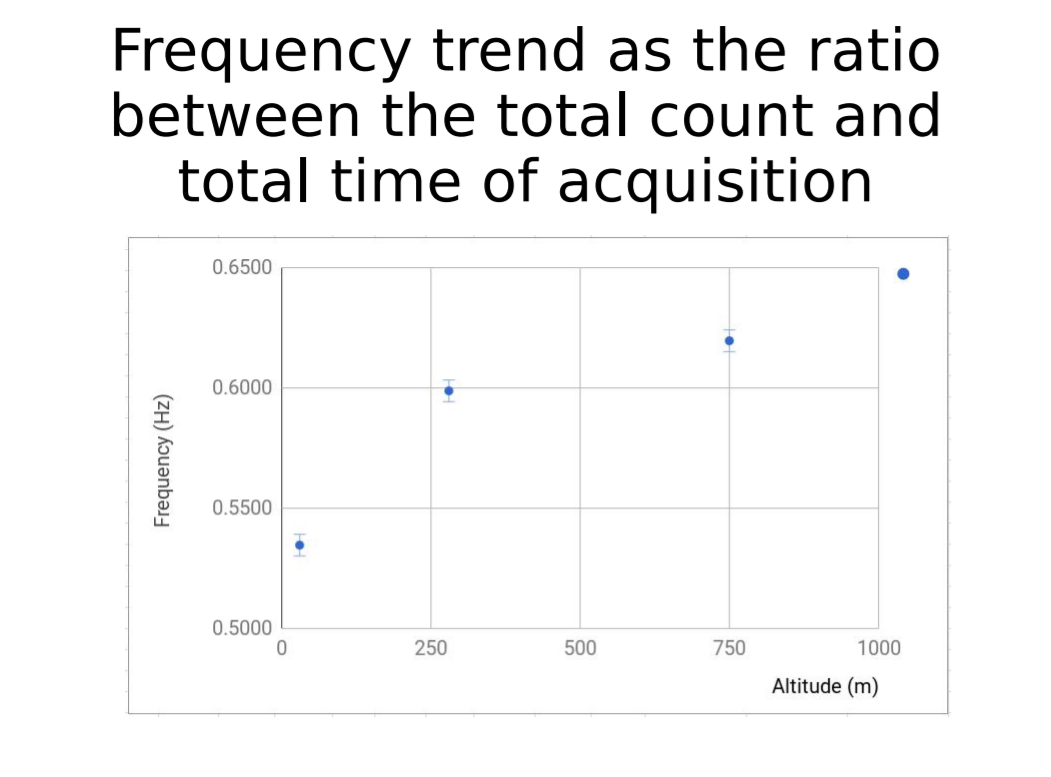 The professors made a graph with the acquired data
Francesco Colangelo, Giorgio Crescenzo - L.S.S. 'G. da Procida'
Data analysis
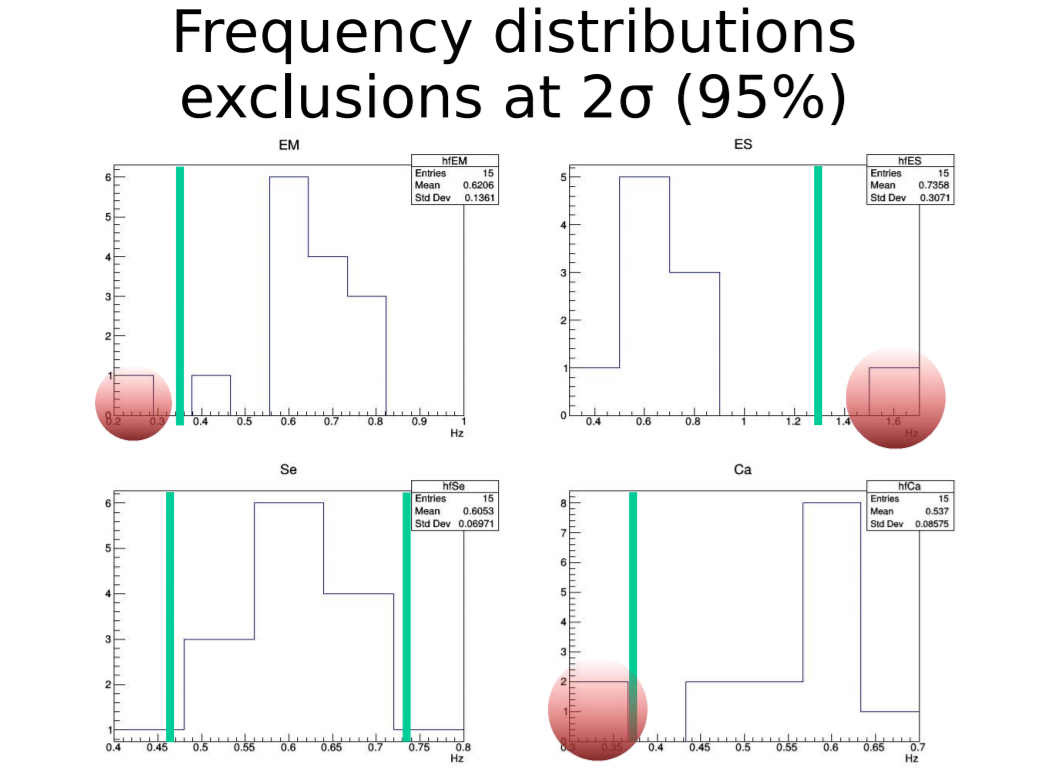 Then they have excluded some values in order to get a more reliable linear function
Francesco Colangelo, Giorgio Crescenzo - L.S.S. 'G. da Procida'
Data analysis
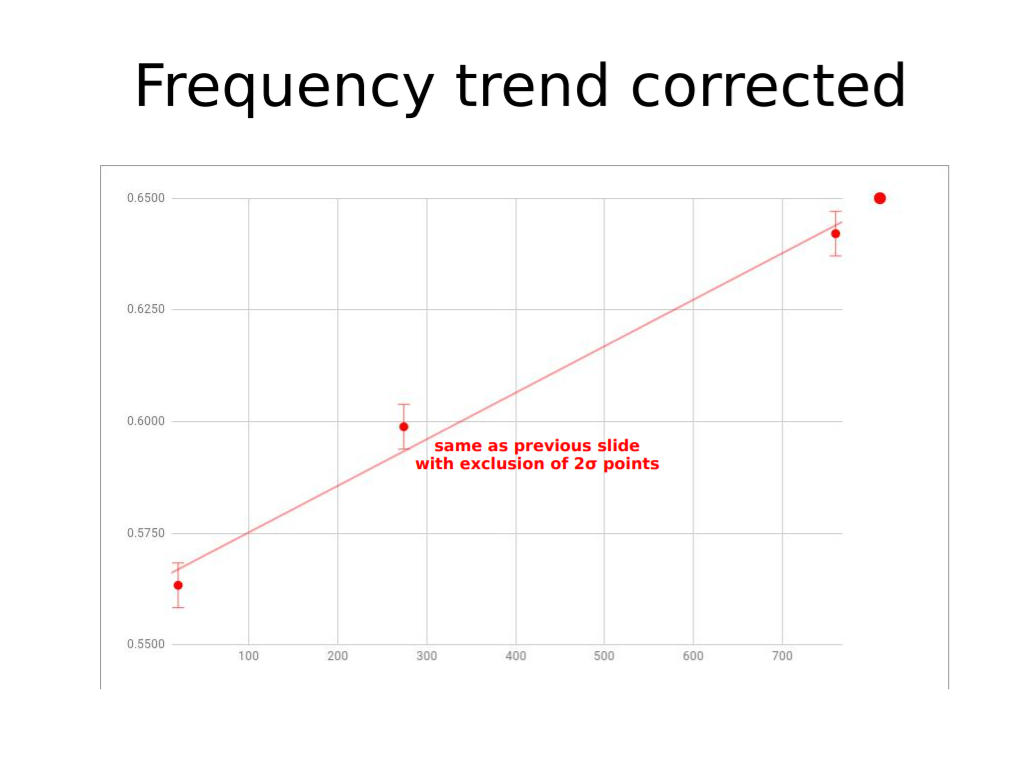 So they made a new graph using the corrected data
Francesco Colangelo, Giorgio Crescenzo - L.S.S. 'G. da Procida'
Data analysis
The professors made a gaussian fit of the frequencies...
Francesco Colangelo, Giorgio Crescenzo - L.S.S. 'G. da Procida'
Data analysis
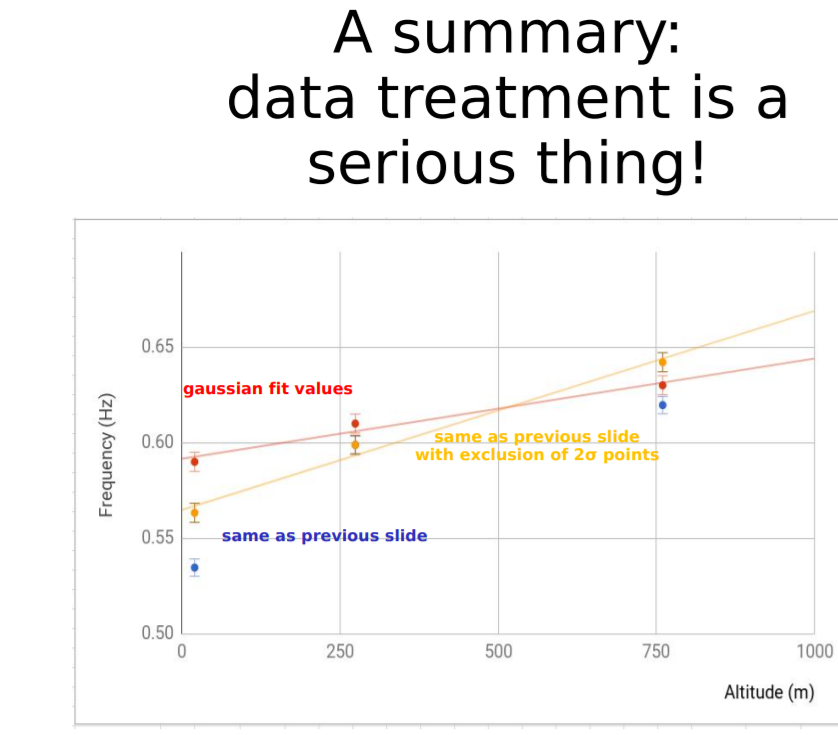 ...and put all the distributions in one one graph. 
Finally, he reminded us how serious is the data treatment!
Francesco Colangelo, Giorgio Crescenzo - L.S.S. 'G. da Procida'
Questions time!
We can't pledge you we can answer, but we'll do our best!